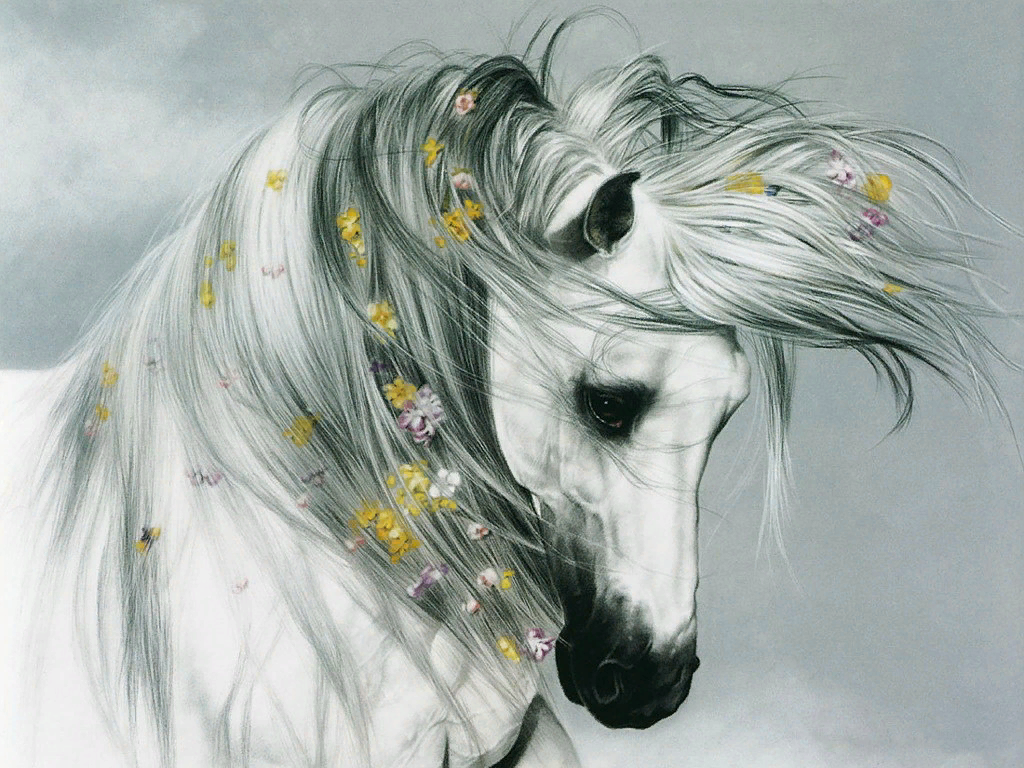 Лошади – 
особые 
создания 
природы
Сказ                             о лошадях                    для учащихся 5-9 классов
Автор:
Ольга Михайловна 
Степанова
учитель                                                                                                             английского языка 
МБОУ «Цивильская СОШ №1 
имени Героя Советского Союза М.В. Силантьева»
города Цивильск Чувашской Республики
2018
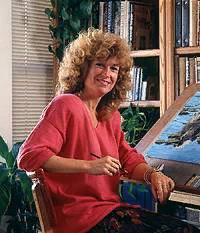 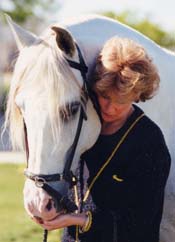 В презентации использованы картины от Лесли Харрисон
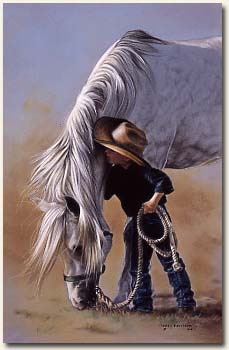 "Конюшня - это храм, а лошадь - божество в нем."
/Так говорят англичане/
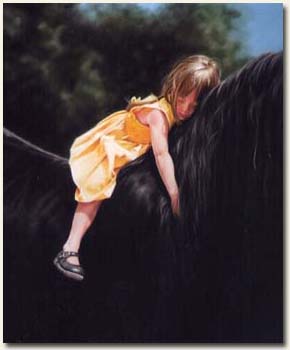 Предки современных лошадей — небольшие животные размером не больше лисы, ползали по лесам Северной Америки более 50 миллионов лет назад.
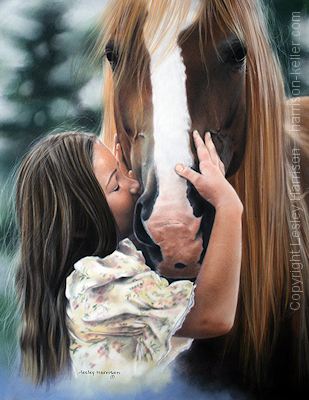 Когда окаменелости этого животного были обнаружены современными археологами, они назвали его Eohippus — «лошадь рассвета» и высказали предположение, что именно с этого животного началась эволюционная цепь, которая в конечном итоге привела к современным лошадям.
Лошади несутся и скачут, захватывая наши мысли и сердца. Они внесли больший, чем другие животные, вклад в нашу историю. Благодаря лошадям, одержано немало блистательных побед в воинских сражениях. Лошади помогли исследователям сделать                                                        тысячи                                                                      открытий,                                                                          в корне                                                               изменивших                                                                  жизнь и                                                                          быт                                                                человечества.
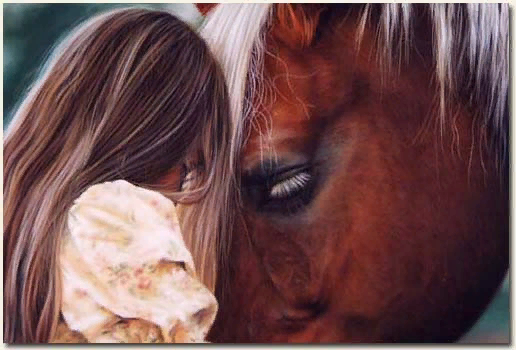 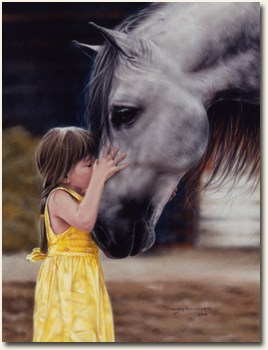 Современные лошади не участвуют в боевых сражениях, но их вклад в развитие нашего общества невозможно недооценить. Занятия с больными детьми, людьми в инвалидных креслах,  или сельскохозяйственные работы — все они весомы и значимы.
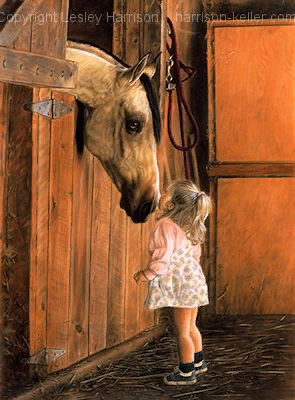 Говорить о лошадях можно бесконечно, воспевая их красоту, ум и прочие достоинства. Про лошадей много прекрасных цитат и пословиц, как , к примеру, «Лошадь человеку – крылья»»
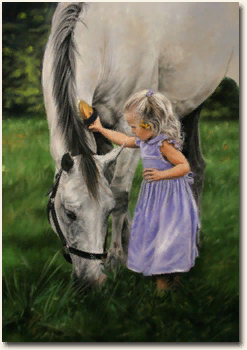 Прекрасна лошадь, в стойле стоящая,
Прекрасна лошадь,                                            по лугу летящая,
Прекрасен табун,                                   в поле пасущийся,
Прекрасен жеребёнок,                                 по поляне несущийся...
Лошадь, природы                               созданье чудесное,
С тобой единение                              чувствую тесное...
Четыре копыта, подковы несущие,
Мягкие губы, сахар берущие...
Глаза лошадиные в душу заглянут,
От глаз лошадиных печали увянут.
/Вера Вдовина/
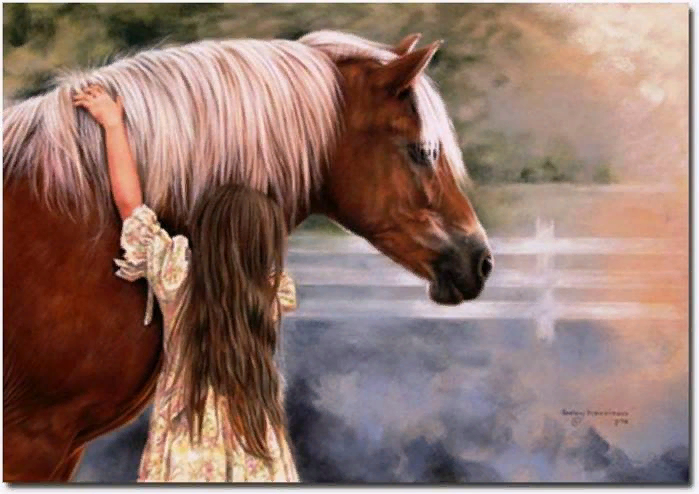 Томас Майкл                      Мур:
«Лошадь - это                     поэзия в движении!»
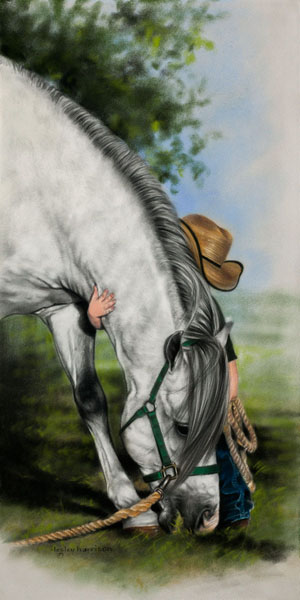 "...Лошади знают , что такое дружба.Они понимают , что такое разлука... " Р.Казакова
"Земной рай можно найти в книгах премудрости, на спине лошади ..."
/Арабская пословица/
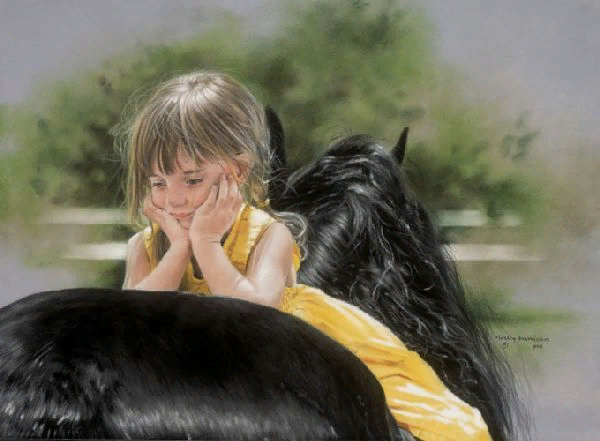 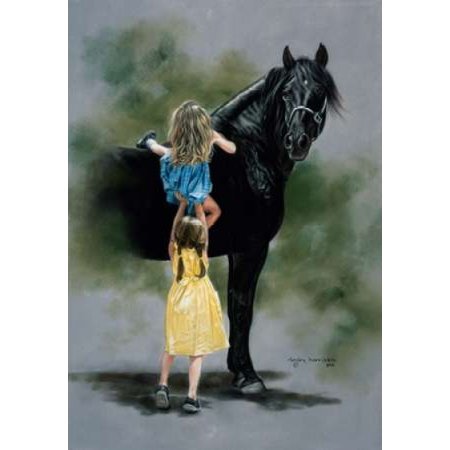 "Пожалуй, только скачка на коне позволяет, не отрываясь от земли, ощутить счастье полета... Отличная эмоциональная зарядка - усталости как не бывало."
/В.В.Горбатко, летчик-космонавт./
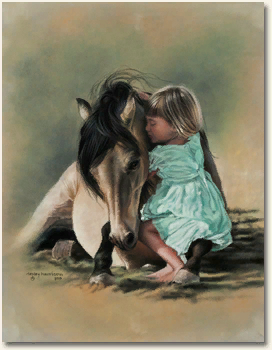 Господь, сотворив лошадь, сказал ей:                          «С тобой не сравнится ни одно животное; все земные сокровища лежат между твоими глазами. Ты будешь топтать моих врагов и возить моих друзей.                 С твоей спины будут произносить мне молитвы. Ты будешь счастлива на всей земле, и тебя будут ценить дороже всех существ, потому что тебе будет принадлежать любовь властелина земли. Ты будешь летать без крыльев и разить без меча…».
/Арабская легенда/
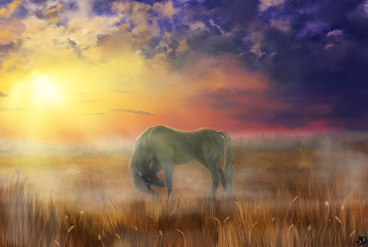 Это Скорость. Это Грация. Это Сила. Лошади — поистине совершенные животные. Мы, люди, смотрим на них с непредельным восхищением. Мы заворожено следим за их бегом по полям. Мы приходим в конюшни, чтобы быть к ним поближе. Мы увековечиваем их на холстах картин. Мы не мыслим своей жизни                                                                              без                                                                                  лошадей.
Лошади - особое чувство. Любите их и дружите с ними!
Источник: 
Лошади – это … https://happy-horses.ru/loshadi-eto/ 
Лучшие цитаты и высказывания о лошадях http://diamond-horse.com/news/2015/03/02/luchshie-czitatyi-i-vyiskazyivaniya-o-loshadyax/ 

Изображения взяты на сайте    http://yandex.ru 	
Условия использования сайта https://yandex.ru/legal/fotki_termsofuse/